Apresentação e Programa
Disciplina: SEP0701 – Gestão da Qualidade
Prof. Luiz C. R. Carpinetti
Monitor: Lucas D. Calache (lucascalache@usp.br)
Prof. Dr. Luiz Cesar Ribeiro Carpinetti
Objetivos da Disciplina
Introduzir e discutir conceitos, métodos, técnicas e boas práticas de gestão da qualidade e da melhoria da produção;

Fornecer subsídios para que o aluno tenha condições de utilizar esses conceitos, métodos e técnicas na sua vida profissional futura.
Prof. Dr. Luiz Cesar Ribeiro Carpinetti
2
Programa Macro da Disciplina (currículo novo)
Conceitos e Dimensões da Qualidade

Evolução da Gestão da Qualidade para a Gestão da Melhoria e Mudança das Operações de Produção

Gerenciamento da Melhoria e Mudança: melhoria contínua versus melhoria radical

Gestão da qualidade nas operações de produção

Gestão estratégica da qualidade

Princípios, Práticas e Técnicas em Gestão da Qualidade.
Prof. Dr. Luiz Cesar Ribeiro Carpinetti
3
Programa da Disciplina: mapa conceitual
Conceito GQ
Técnicas
Barreiras
Princípios
Medição de desempenho
QFD
SGI (ISO)
Benchmarking
PDCA/MASP
Gestão da rotina
Priorização
Causa-e-efeito
Gestão Visual
5S
POPs
Prof. Luiz C. R. Carpinetti
4
Integração entre a disciplina e o Projeto Integrado
CONCEITO
PROJETO INTEGRADO
PRINCÍPIOS
BARREIRAS
TÉCNICAS
Prof. Luiz C. R. Carpinetti
5
Programa Detalhado da Disciplina
Prof. Dr. Luiz Cesar Ribeiro Carpinetti
6
Bibliografia Principal
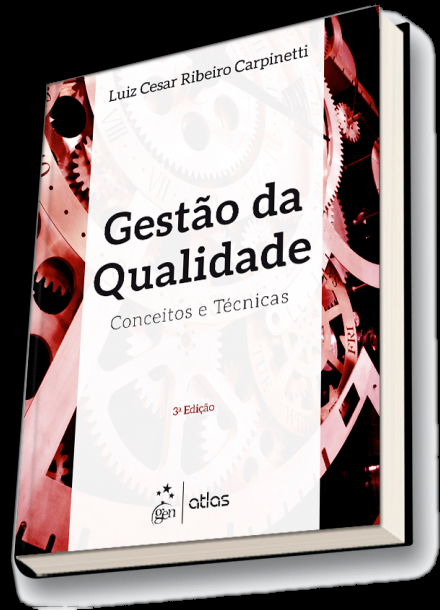 Carpinetti, L.C.R. Gestão da Qualidade: conceitos e técnicas,  3. Ed. São Paulo: Editora GEN-Atlas, 2016.
Prof. Dr. Luiz Cesar Ribeiro Carpinetti
7
Bibliografia
Carpinetti, L.C.R. Gestão da Qualidade: conceitos e técnicas., 3. Ed. São Paulo: Editora GEN-Atlas, 2016.
Juran, J.M. e Gryna, F. Quality analysis and planning.New York: MacGraw Hill, 1993.
Brocka, B. e Brocka, M.S. Gerenciamento de Qualidade. São Paulo: Makron Books, 1995.
Campos, V.F. TQC - controle de qualidade total (no estilo Japonês). Belo Horizonte: FCO, 1992.
Cheng, L. et al QFD: planejamento da qualidade, Belo Horizonte, UFMG, Escola de Engenharia, Fundação Cristiano Ottoni, 1995.
Kaplan, R. and Norton, D.P. A estratégia em ação. Rio de Janeito: Editora Campus, 1996.
Rotondaro, Roberto G. Seis Sigma Gerencial para a Melhoria de Processos. Editora Atlas, 2003.
Carpinetti, L.C.R. (2000). Uma proposta para o processo de identificação e desdobramento e melhorias de manufatura: uma abordagem estratégica. Tese (Livre-Docência) - EESC/USP. (TEM NA BIBLIOTECA DA EESC/USP).
Falconi, V. (2009). O Verdadeiro Poder: práticas de gestão que conduzem a resultados revolucionários. Nova Lima: INDG Tecnologia e Serviços Ltda, 2009.
Prof. Dr. Luiz Cesar Ribeiro Carpinetti
8
Bibliografia Complementar
Carpinetti, L. C. R.; Gerolamo, M. C. (2016) Gestão da Qualidade ISO9001:2015 – Requisitos e Integração com a ISO14001:2015. São Paulo: Editora GEN-Atlas.
Garvin, D. A. (2002). Gerenciando a Qualidade: a visão estratégica e competitiva. Rio de Janeiro: Quality Mark Ed., 2002.
NBR ISO 9001:2015 - Sistema de Gestão da Qualidade – requisitos.
NBR ISO 9004:2000 - Sistema de Gestão da Qualidade - diretrizes para melhorias de desempenho.
Juran, J.M. e Gryna, F. (1993) Quality and analysis and planning. New York: McGraw-Hill.
Oakland, J. (1994). Gerenciamento da Qualidade Total. São Paulo: Nobel, 1994.
Oliveira, O. J. (Org.). (2004). Gestão da Qualidade – Tópicos Avançados. São Paulo: Pioneira Thomson Learning.
Montgomery, D. C. Introdução ao Controle Estatístico da Qualidade. LTC – Livros Técnicos e Científicos Editora S.A. Rio de Janeiro, RJ. 2004.
Prof. Dr. Luiz Cesar Ribeiro Carpinetti
9
Método de Aprendizagem
TEAM BASED LEARNING (TBL) – Aprendizagem Baseada em Equipes
Sistemática de desenvolvimento das aulas
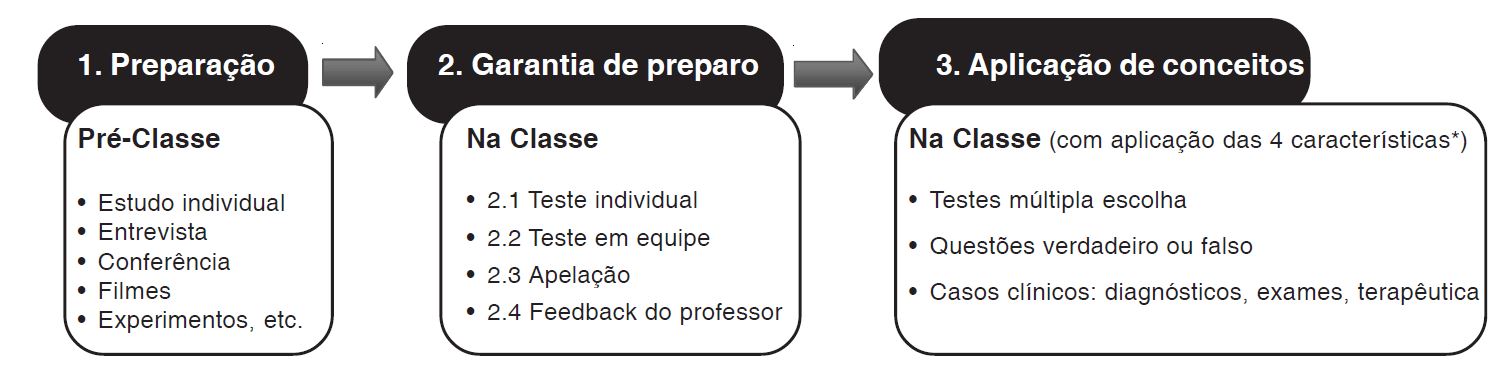 Fonte: Bollela, V.; Senger, M.; Tourinho, F.; Amaral, E. Aprendizagem baseada em equipes: da teoria à prática. Medicina (RP) 2014; 47 (3): 293-300
Prof. Dr. Luiz Cesar Ribeiro Carpinetti
10
Adaptação do Team-Based Learning (TBL)
Para as aulas nas quais a metodologia TBL seja aplicável, segue-se uma estrutura básica:
Aula anterior
Próxima aula
Aplicação dos Conceitos no PI
Estudo Individual
Teste Individual
Feedback do Prof.
Trabalho em Equipe
Discussão Coletiva
Knowledge Acquisition (KA1)
Knowledge Assurance (KA2)
Knowledge Application (KA5)
Knowledge Analysis (KA6)
Knowledge Alignment (KA4)
Equipes /
Professor / Monitor
Inter-equipes /
Professor / Monitor
Individual
individual
Intra-equipe
Antes da aula
Início da aula
aula
aula
Final da aula
25 minutos
2-4 horas
10 minutos
55 minutos
10 minutos
8:10 – 8:20
8:30 – 9:25
8:20 – 8:30
9:25 – 9:50
Fonte: adaptado de Michaelsen, L. K.; Sweet, M. The Essential Elements of Team-Based Learning, New Diretctions for Teaching and Learning, n. 116, Winter  2008.
Prof. Dr. Luiz Cesar Ribeiro Carpinetti
11
Team-Based Learning (TBL) - Equipes
Formação das Equipes até aula: 
Na disciplina de Projeto Integrado
Prof. Dr. Luiz Cesar Ribeiro Carpinetti
12
Avaliações e Critérios Importantes
Desempenho Individual  - DI (peso 40%):
Preparação pré-aula  teste individual (nota objetiva)

Desempenho do Time  - DT (peso 40%):
Avaliação da equipe sobre o trabalho em aula (nota subjetiva)

Contribuição da equipe para a turma - CE (peso 20%)
Avaliação da equipe sobre a contribuição em aula (nota subjetiva)
Nota Final =0,5 *[ 0,4 * Média DI + 0,4 * Média DT + 0,2 * Média CE] + 0,5 * Nota Projeto
Prof. Dr. Luiz Cesar Ribeiro Carpinetti
13
Moodle da disciplina
E-disciplinas USP

SEP0701 – Gestão da qualidade (2019)
Prof. Dr. Luiz Cesar Ribeiro Carpinetti
14